USBメモリー(ベーシックウッドタイプ)
U3651
木製のあたたかみのあるベーシックUSBメモリー。マグネットも内蔵されているので開閉しやすい。
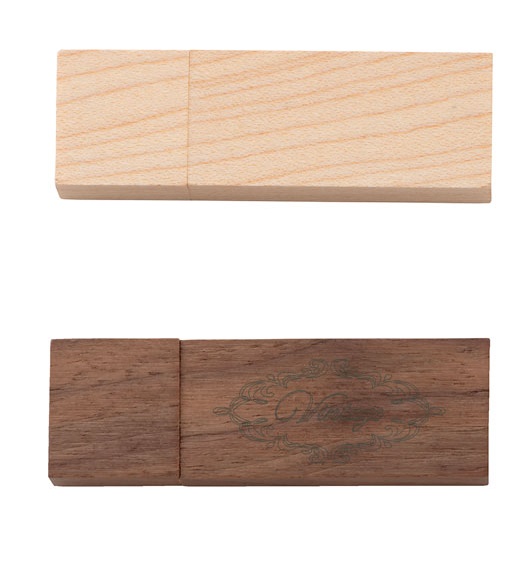 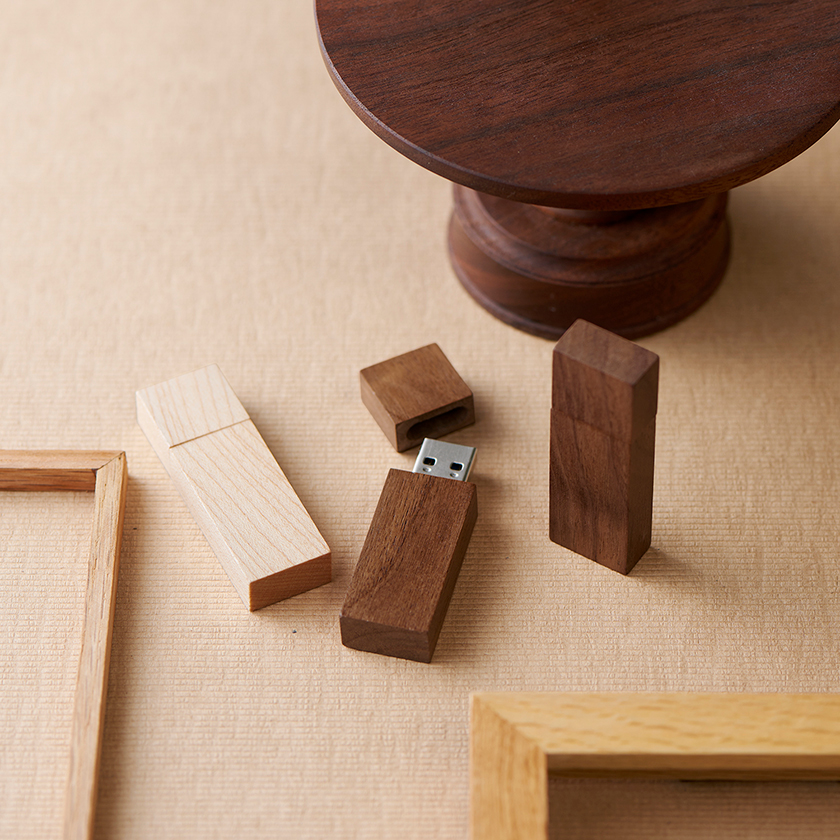 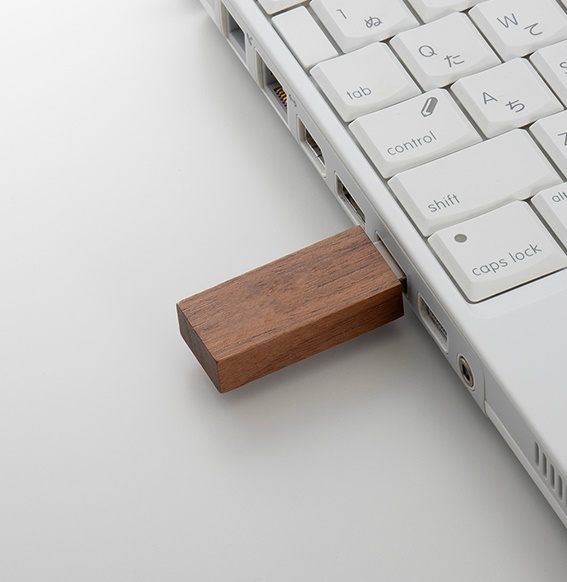 ナチュラル
ブラウン
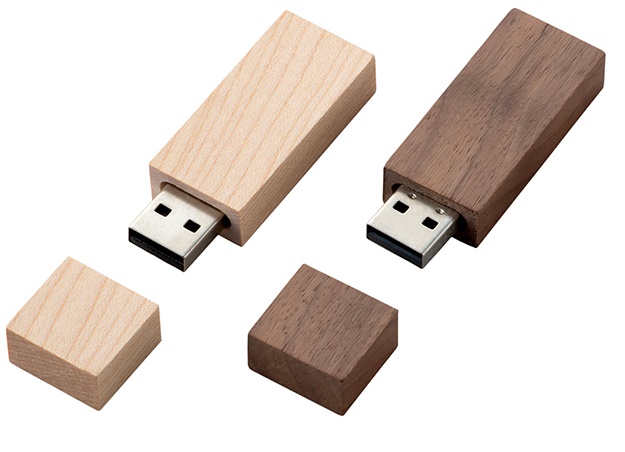 ・印刷
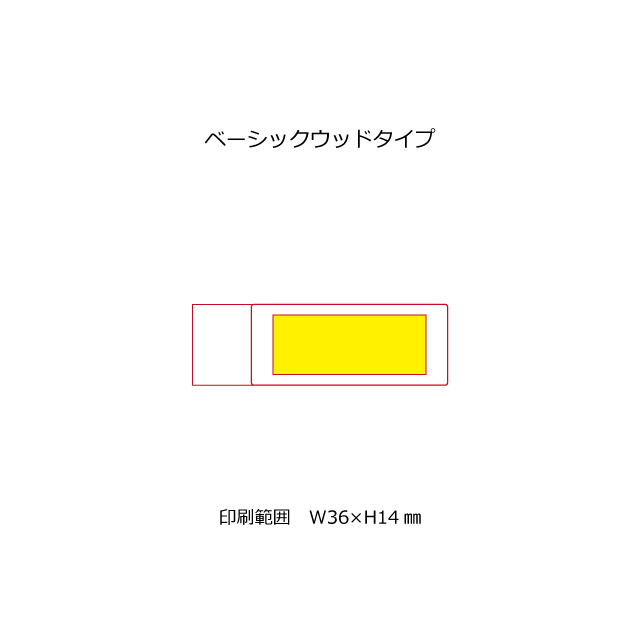 レーザー彫刻　W36×H14㎜
■商品サイズ:60×19×10㎜

■材質:木

■容量:2・4・8・16・32GB

■白箱サイズ(入):110×75×19㎜

■備考:100個から受注対応商品/キャップタイプ
■カラー:ナチュラル・ブラウン
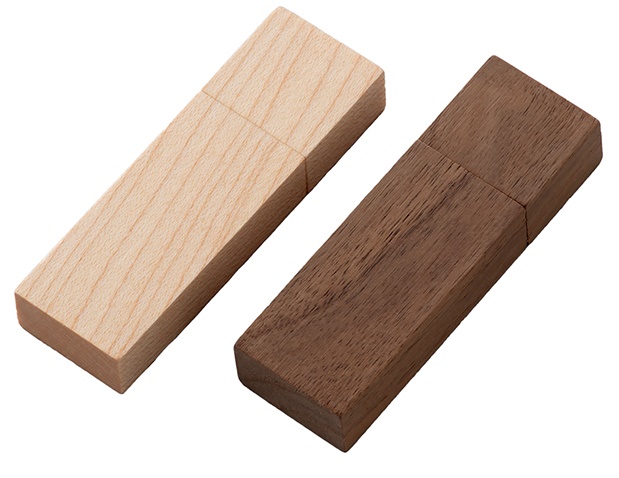